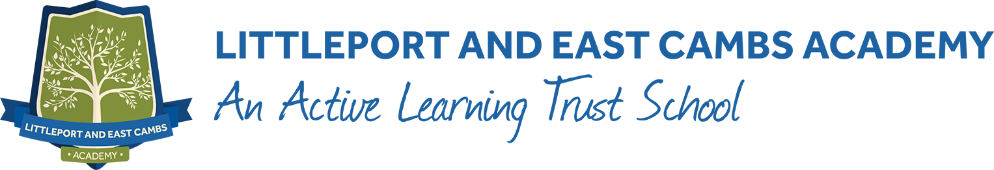 Curriculum Intent
LECA Curriculum Plans
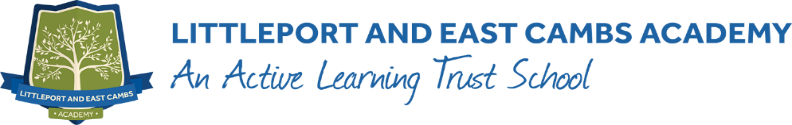 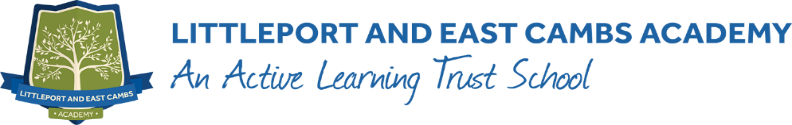 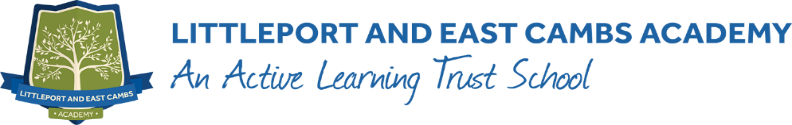 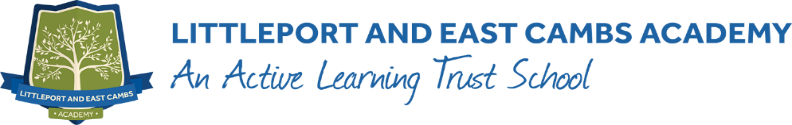 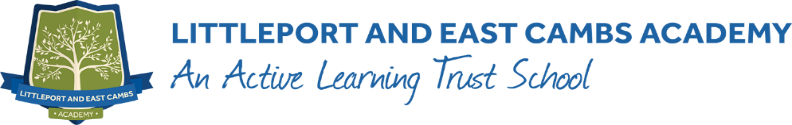